You Can Make a Difference
You are the most important person today!
How living alone, isolated affects people
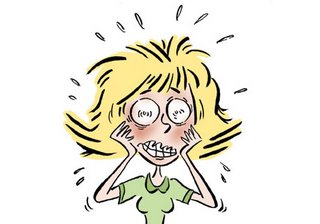 Stress – feeling overwhelmed by the situation and feel like you don’t have enough resources to deal with it
Money
Health
Friends/Family
Worry -anxiety – fear 
About the future, of not being able to reach loved ones or get help if you need it 
Can’t stop worrying:  it keeps you awake
Depression – we’re wired for social connection!
Can feel unconnected, unimportant to anyone including the world;  can start to feel that no one would notice or care if you ‘disappeared’
Healthy ways 
Reach out: phone calls, SKYPE calls 
Distract ourselves – do puzzles, hobbies, read, listen to music/books on tape, play games online or with others over a SKYPE call; 
Unhealthy ways
Self-medicate
Food!
Alcohol
Other drugs
“Take it out” on others: harmful interactions if living with others:
Physical abuse
Emotional abuse
When stressed or upset, we look for ways to feel better
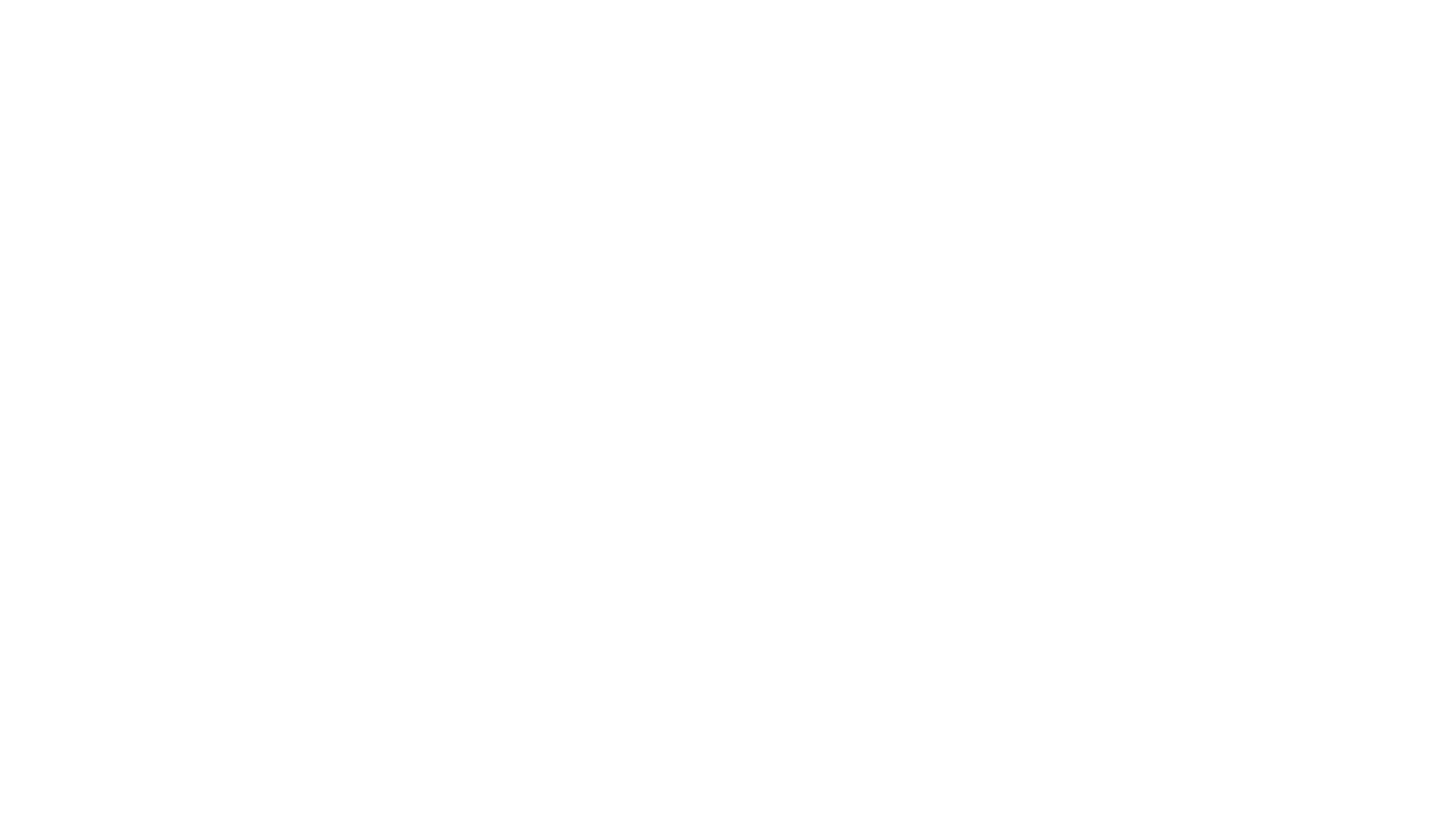 You are the ‘eyes and ears’ on the doorstep!
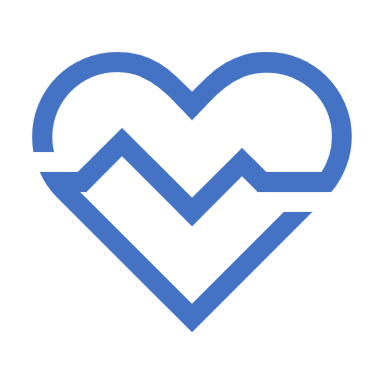 We’re looking to you to 
Identify concerns 
They seem overwhelmed and need professional help 
They need help getting medical care 
They’re not safe
Share your concerns with the person
Help the person identify someone who can help them problem solve, get the help they need, be safe
Share your concerns with your supervisor
What do YOU want when you start to talk with someone – your partner, brother/sister, mother/father?
To be told what to do, how to ‘fix things’
WHY? Because we usually have the answer inside us – sometimes we need to air it out to be able to find it.
What do you NOT want?
Why do we try to ‘fix it’:
What do people want
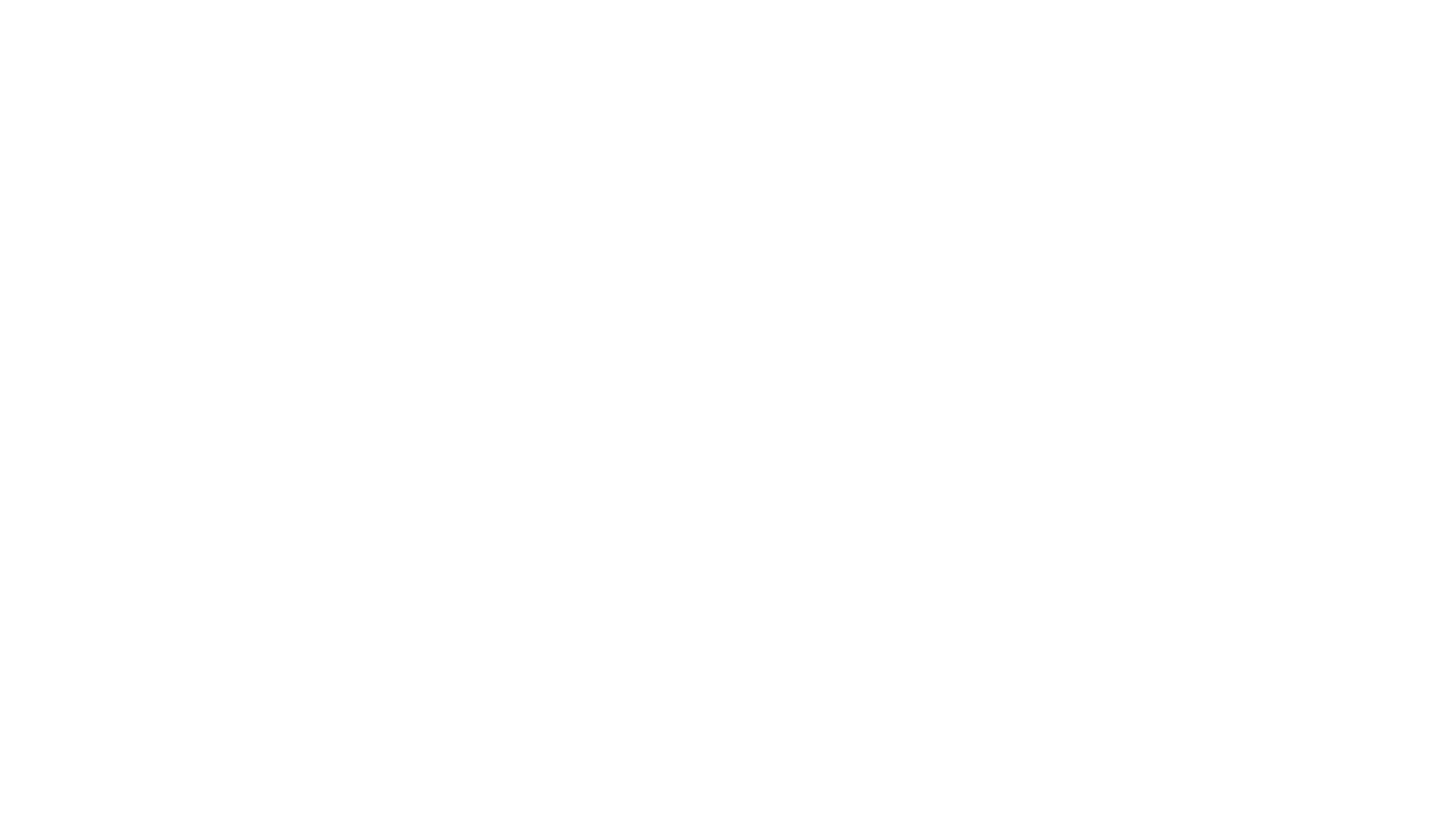 How do you start?
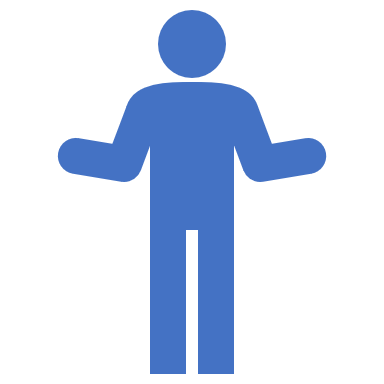 Ask an open question – like “How’re things going?” Then follow the answers
Examples:
How did they like yesterday’s lunch? 
Have they heard from their kids lately – or their neighbors?
Use information you know about them to find out more: things you see in the room – a picture, a book, a pet
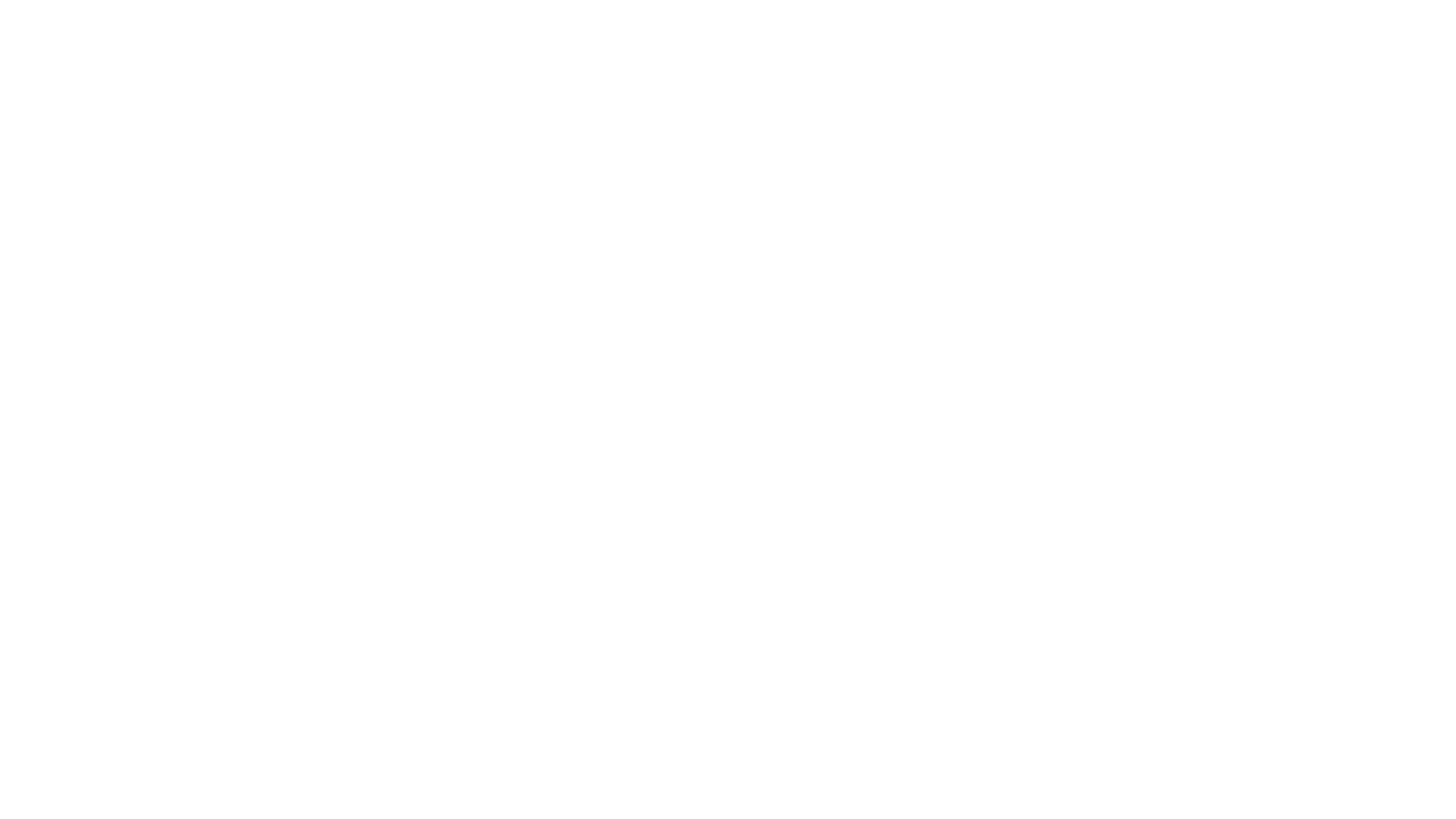 Keep your comments short!! No explanations needed
Example: 
Sounds like you didn’t eat much yesterday
You seem a little more stressed today
You seem to be moving a little slower today (or limping)
You look like you didn’t get much sleep
Your eyes are red, and puffy, like you’ve been crying

It’s an opening – they can
Say yes and tell you more 
Clarify –I’m not crying – my allergies are acting up and my eyes are itching a lot 
Tell you it’s none of your business
Share something you’ve observed
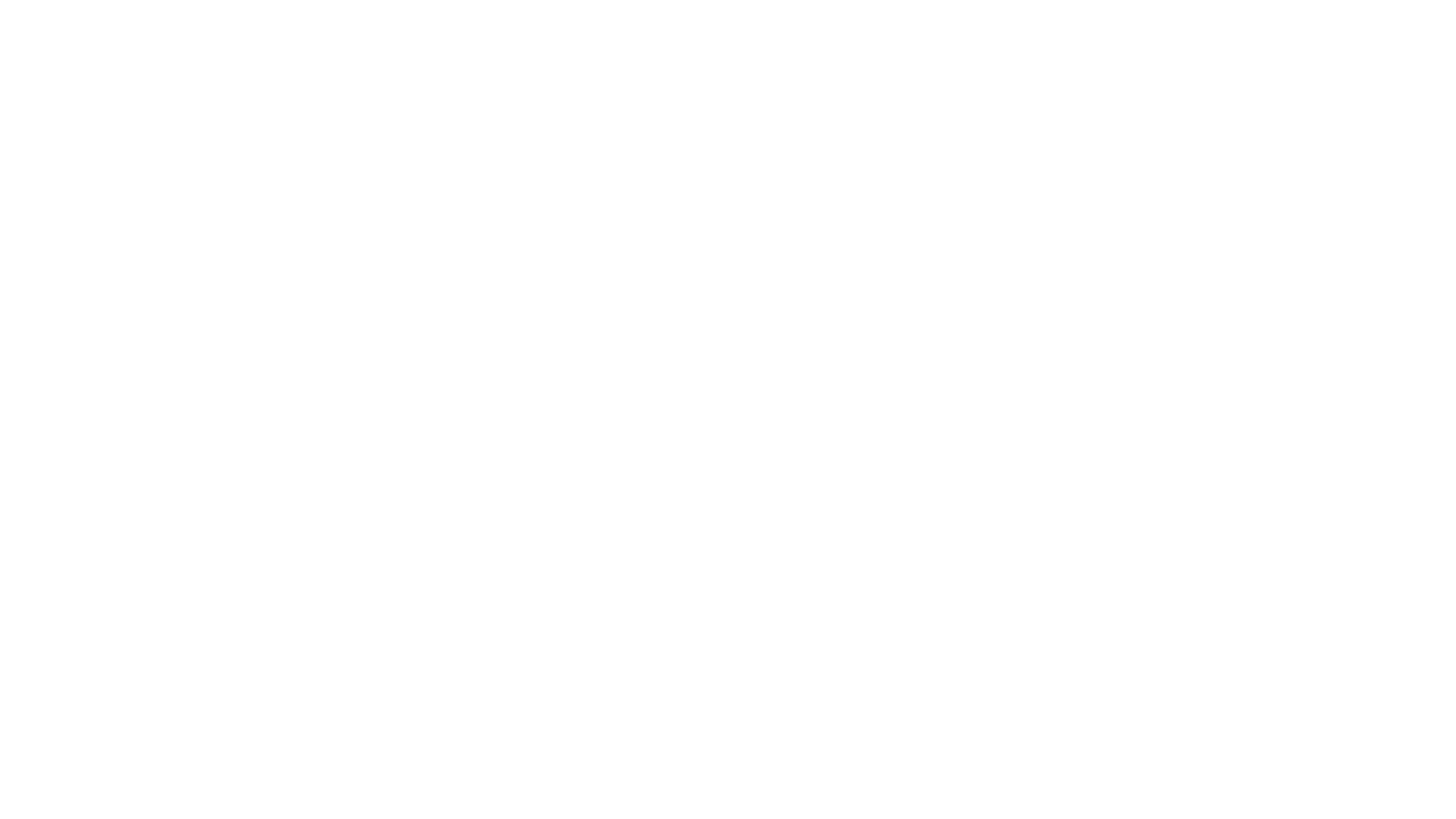 How do you respond to what they say?
Connect with them - emotionally
React to the feelings you hear or what you might feel in the same situation
That sounds intense
If I was going through that I think I’d feel the same way.
Wow! That’s a lot to deal with
It takes courage to deal with all that at once
This whole thing is scary
That feels lonely
You sound sad.  It must be hard to go through all that alone
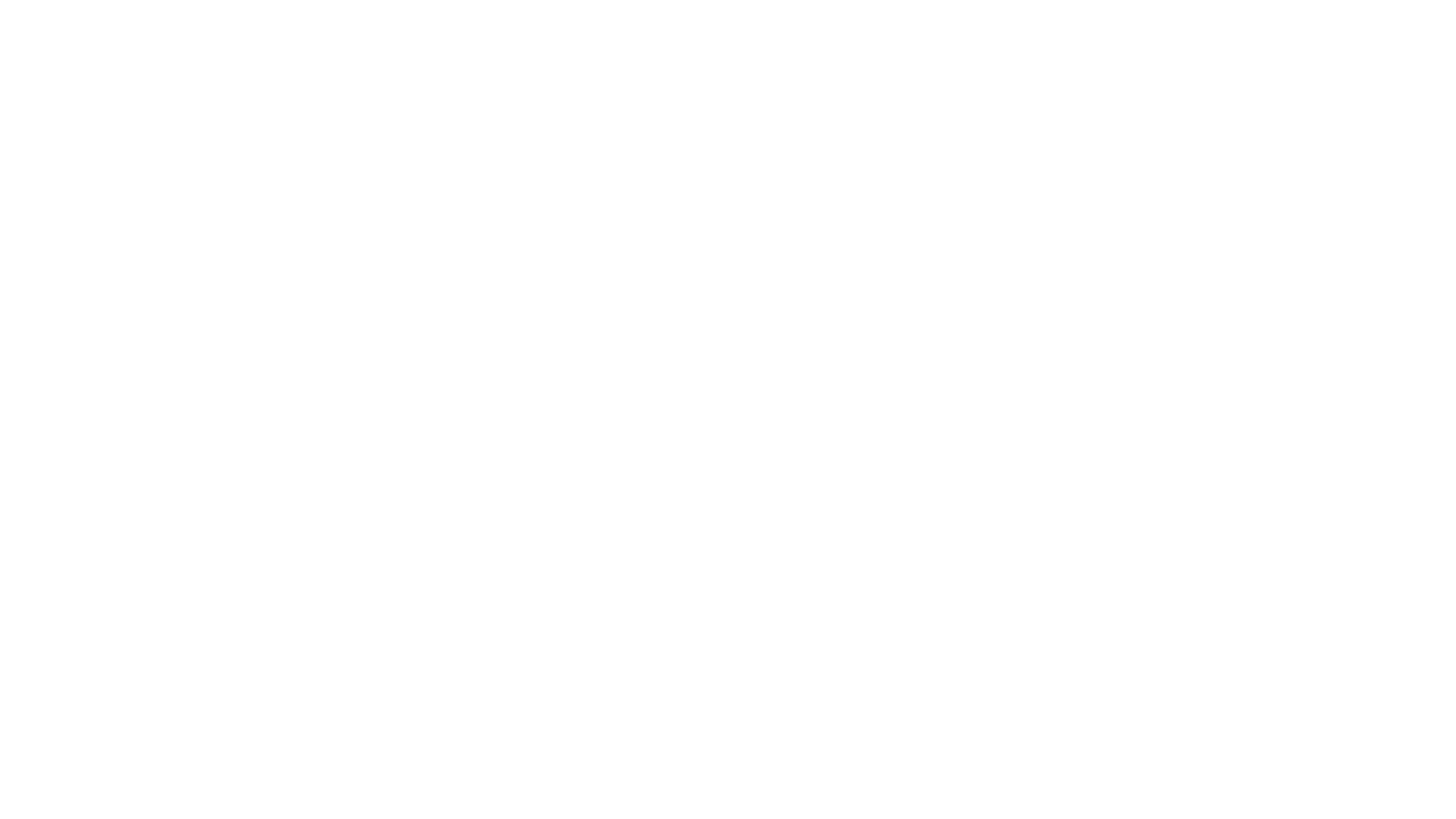 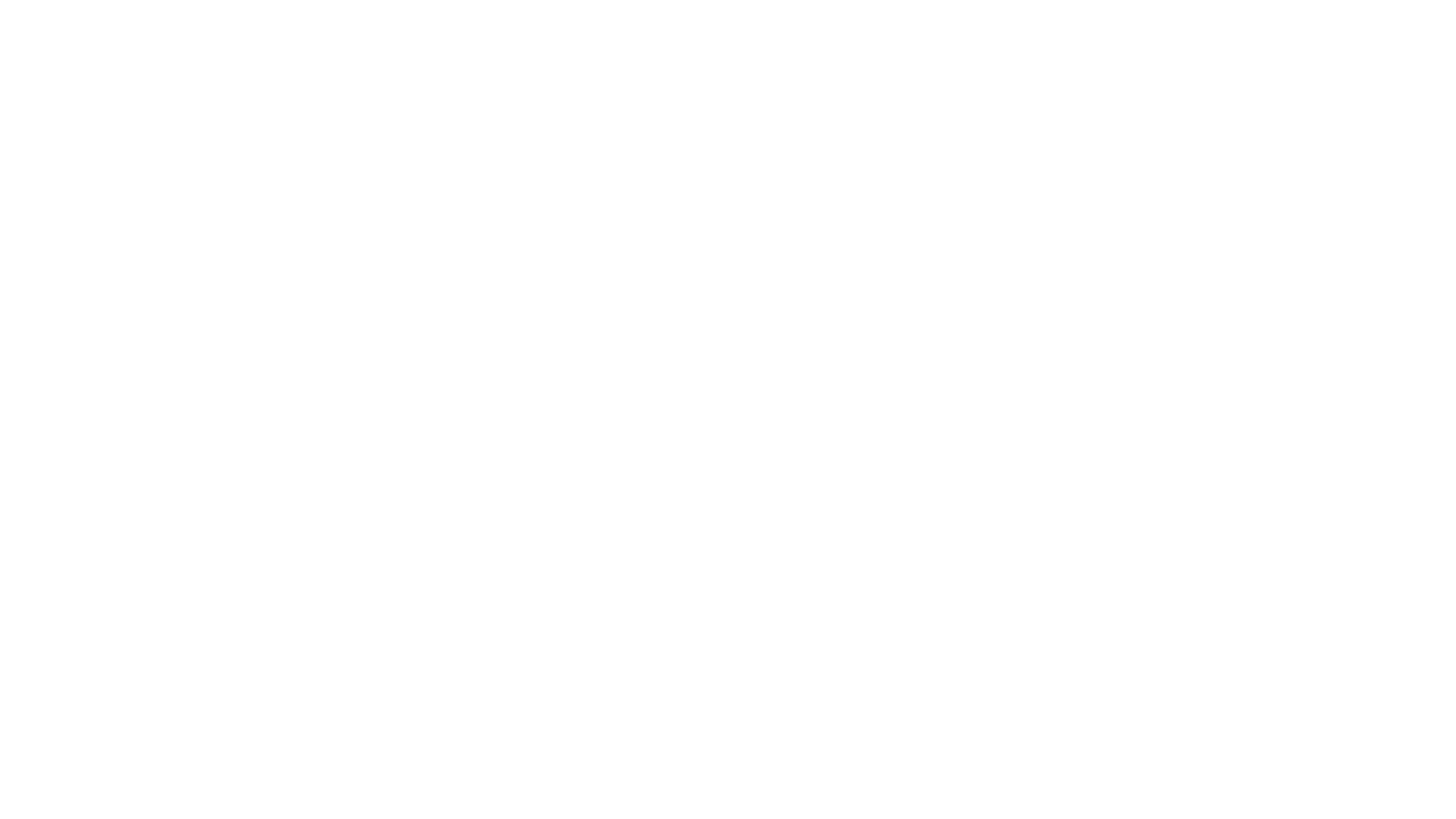 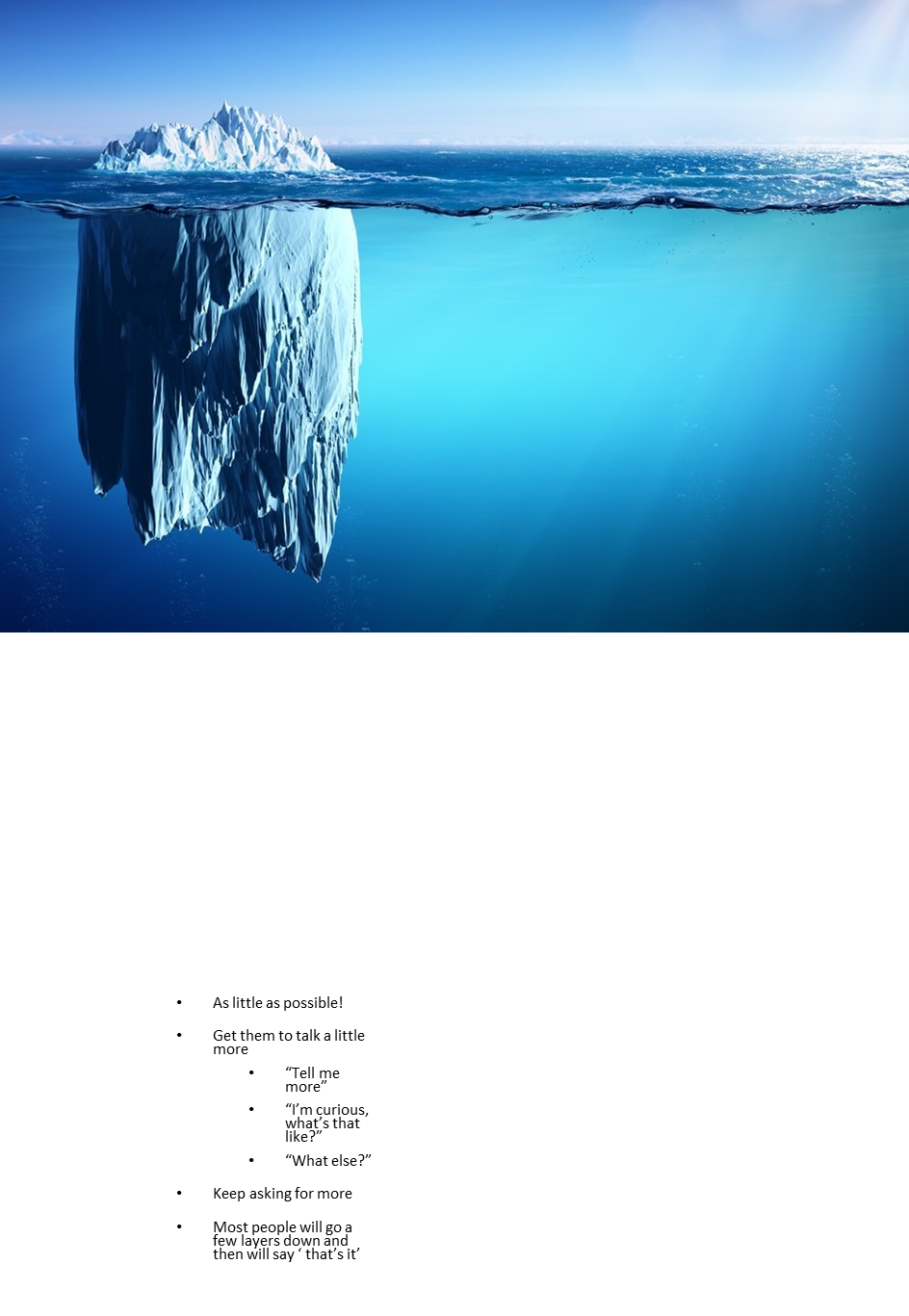 What do you say next?
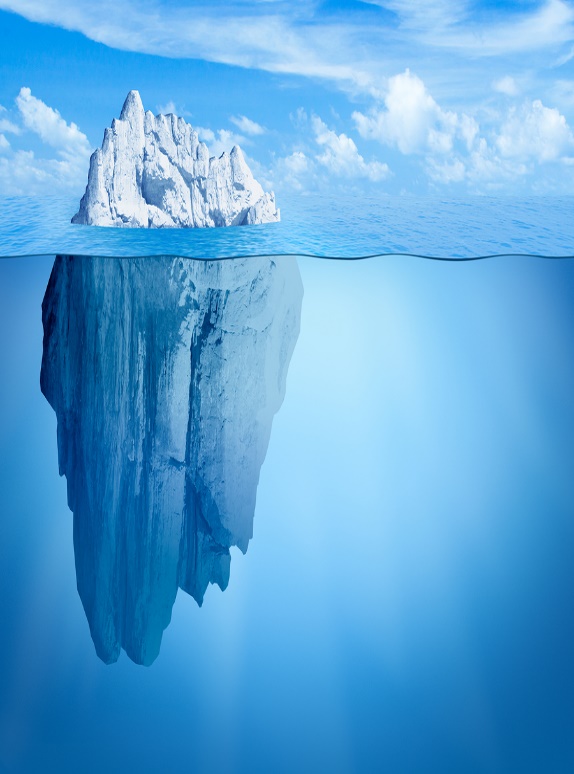 As little as possible!
Get them to talk a little more 
“Tell me more.”
“I’m curious, what’s that like?”
“What else?”
Keep asking for more
Most people will go a few layers down and then will say ‘ that’s it’
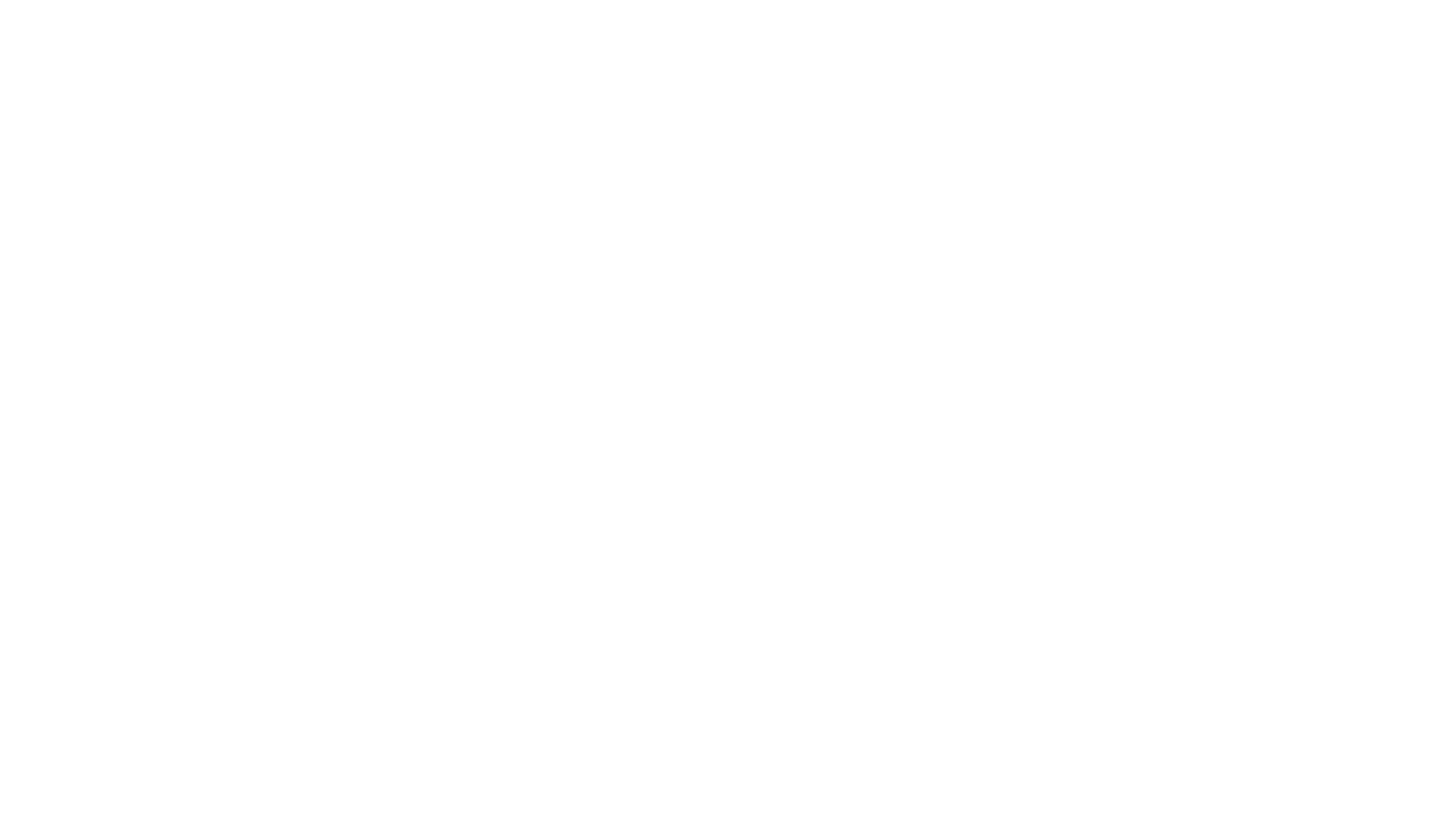 If someone seems extra stressed, worried, anxious
First thing to  do with them is to breathe with them
Breathing deep to the belly: breathe in and count to 4, hold it for 4, breathe out for 4, pause and breathe again
Why – it’s calming.  It brings you both down.  It brings the blood pressure down. It brings down the adrenaline that comes with worry.

EXAMPLE  
You sound pretty stressed – how about if we both take a few big breaths and then we can talk. 
You sound pretty stressed – I always find it helps if I take a few deep breaths before I tackle something like this.
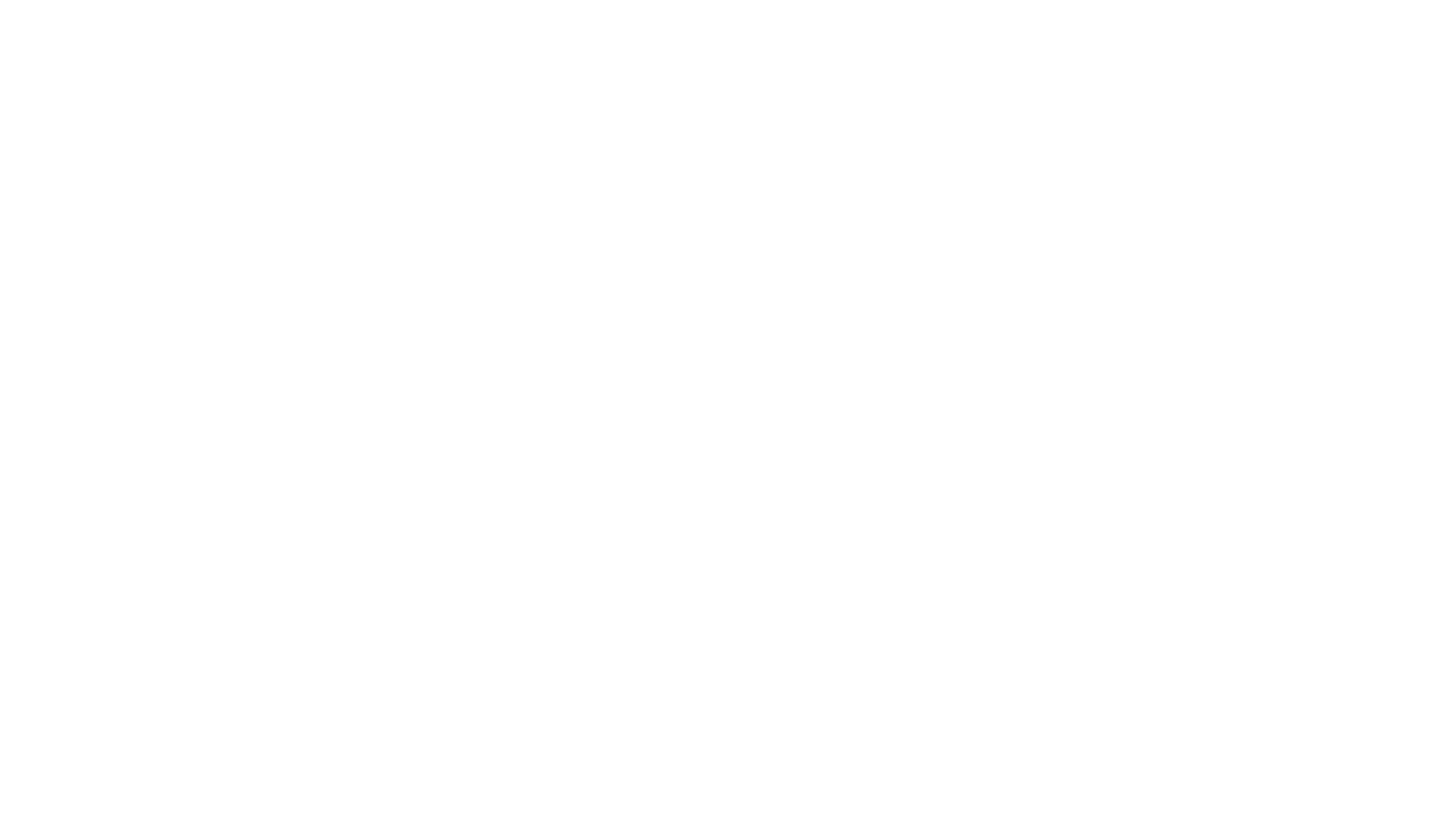 If someone seems extra stressed, worried, anxious
What’s next?
Ask the basic questions.  Ask for more information.
You’re looking to see how much worrying is getting in the way of taking care of themselves
ASK
If they’ve had this before?  What helped?  How can they do those things now?
Help them  how they could adapt a coping method to this pandemic situation?  E.g. wave to people who’re walking by the house.
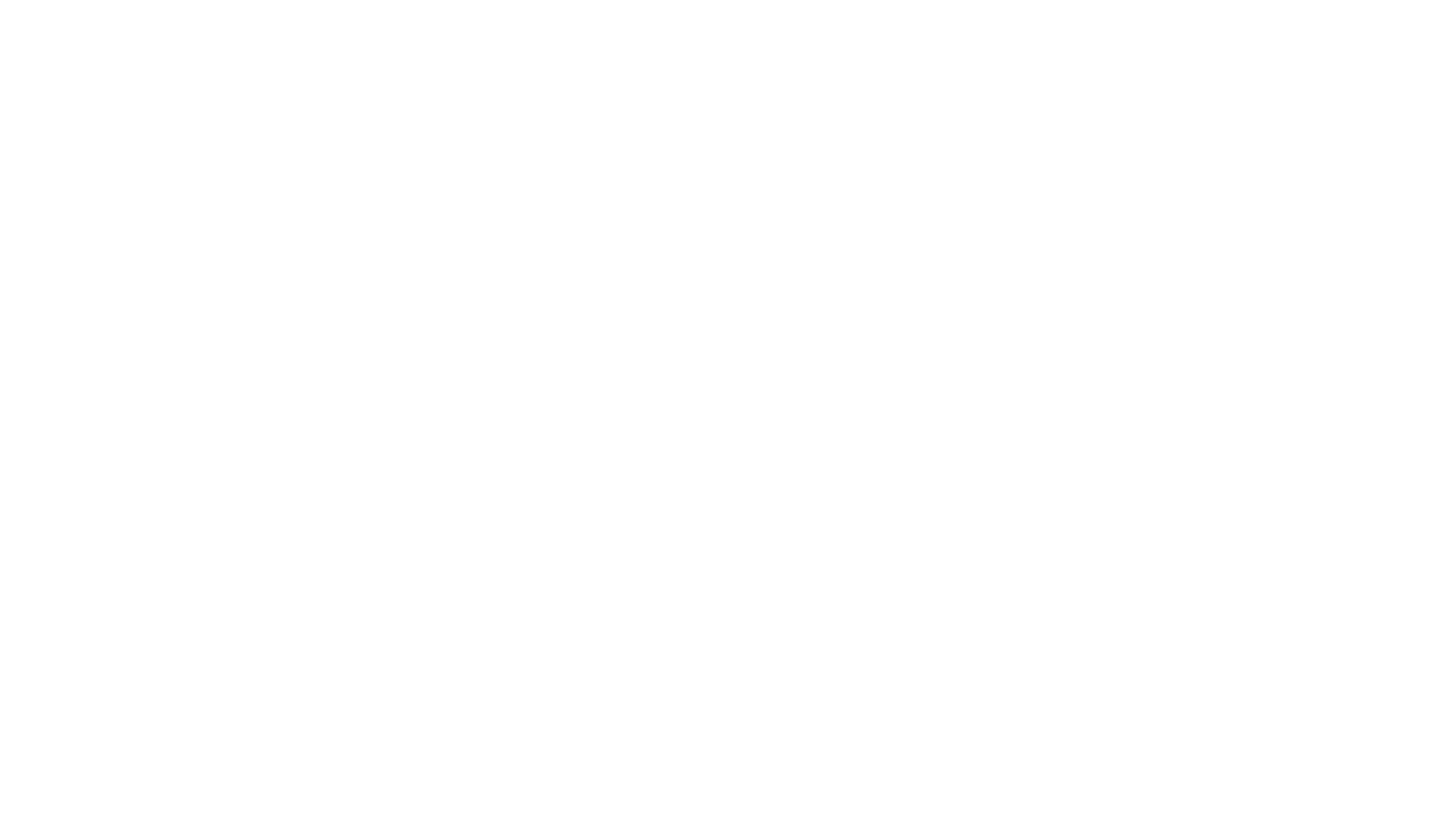 If someone seems extra stressed, worried, anxious
Share your concern/observations
Ask if they’re seeing someone for it
Ask if they feel safe
What they think might help or what they need
If there’s someone they’d like to talk with about it
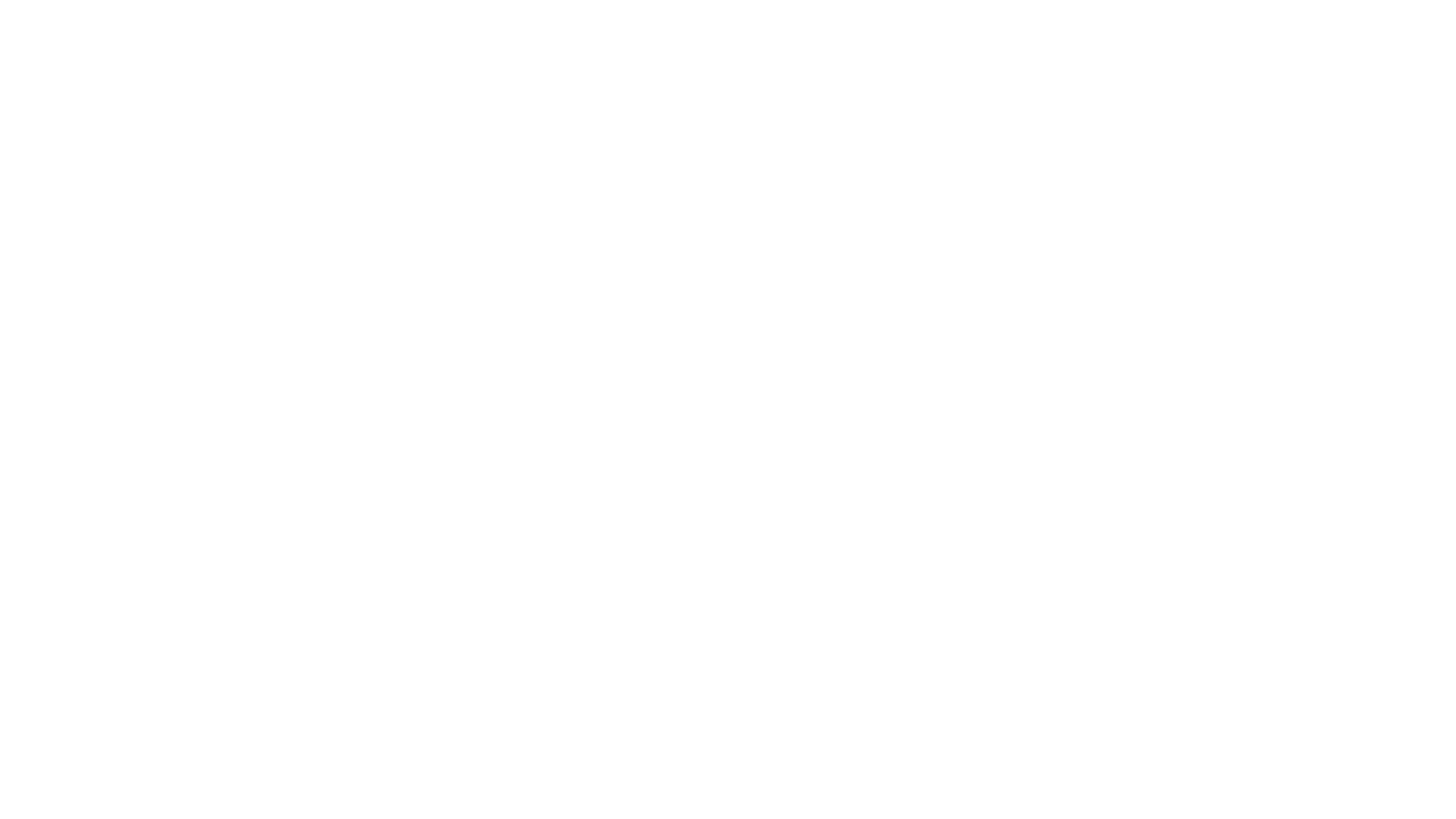 If someone seems down, depressed
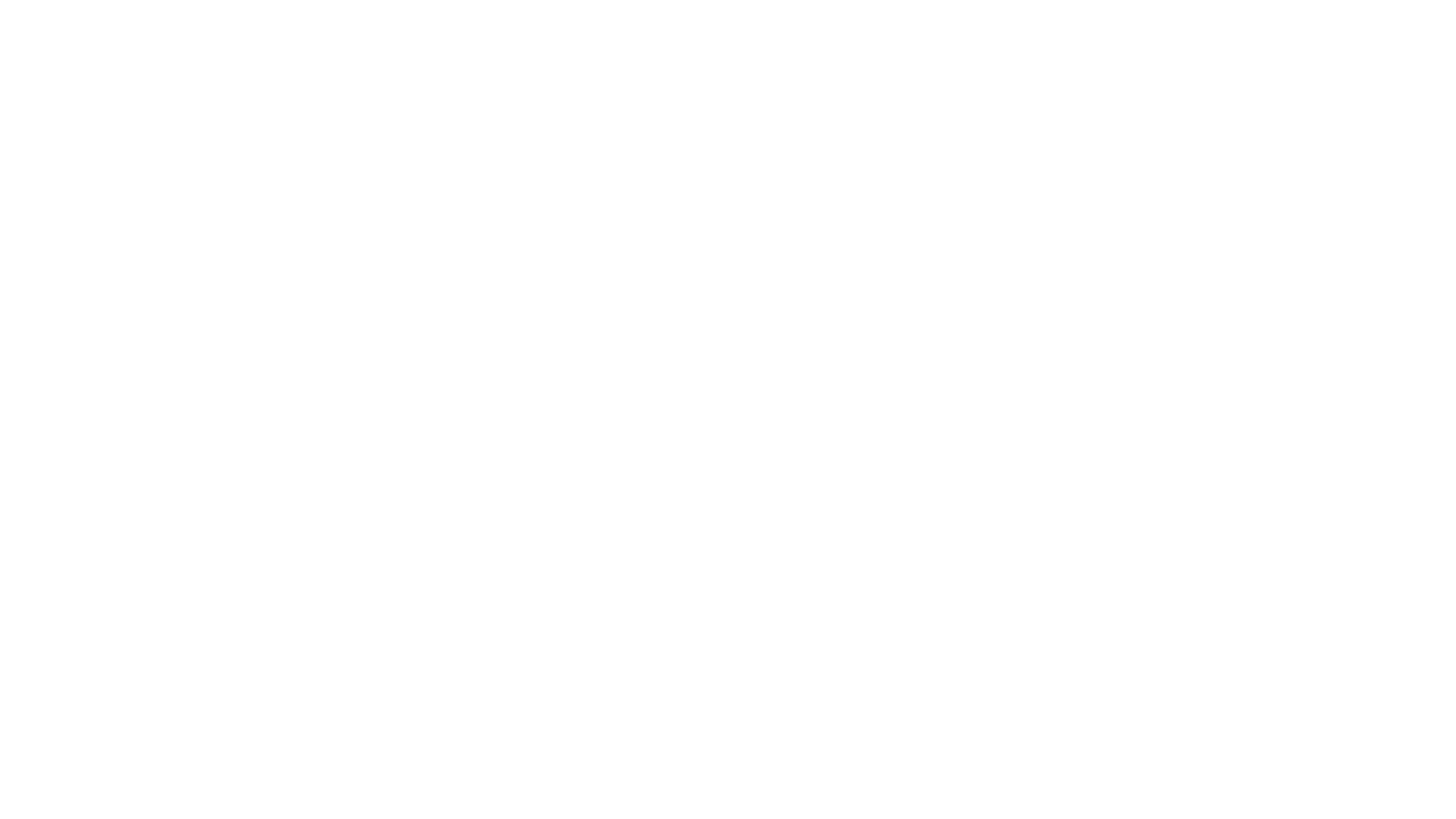 If someone seems down, depressed
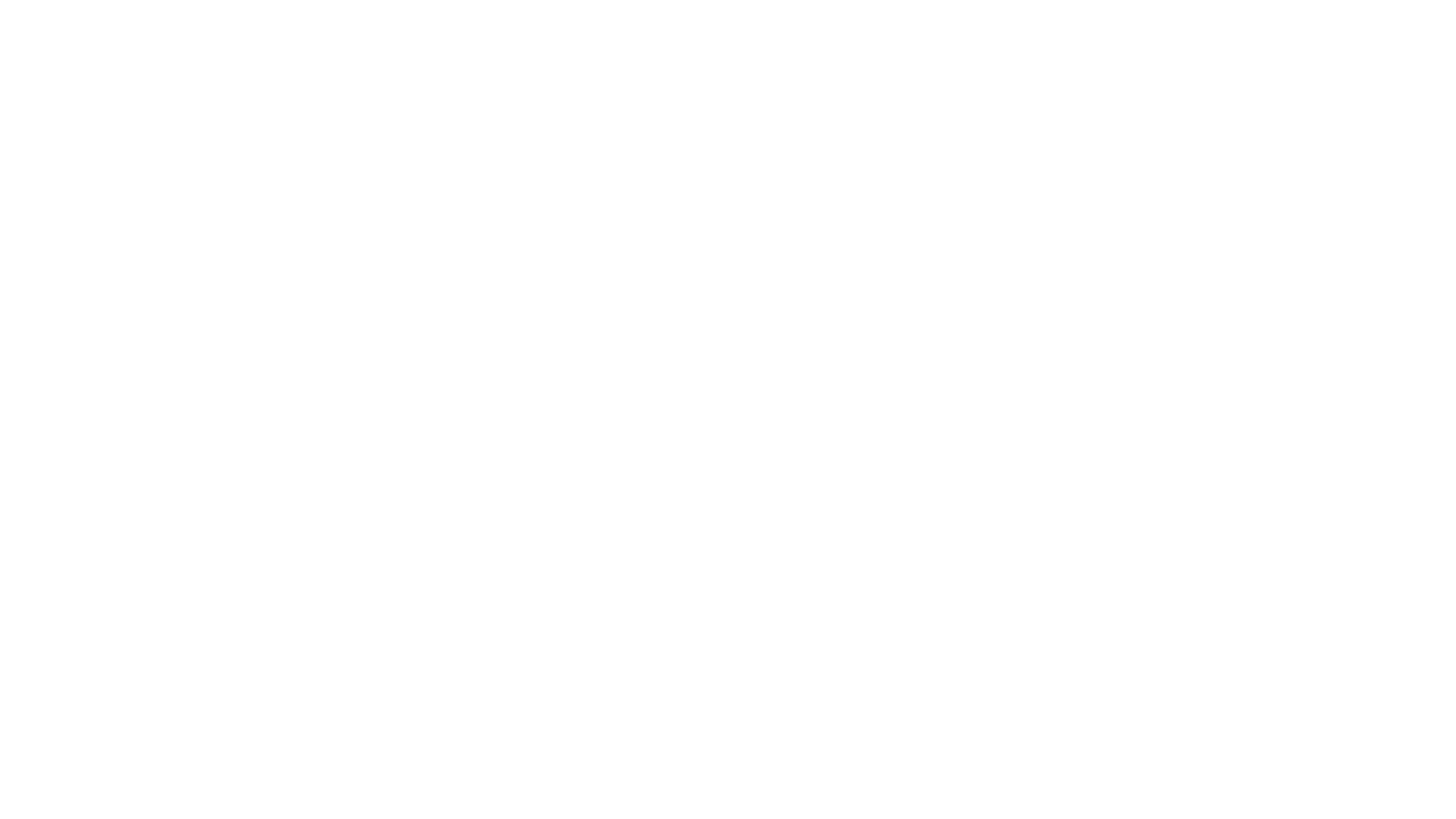 If someone seems down, depressed
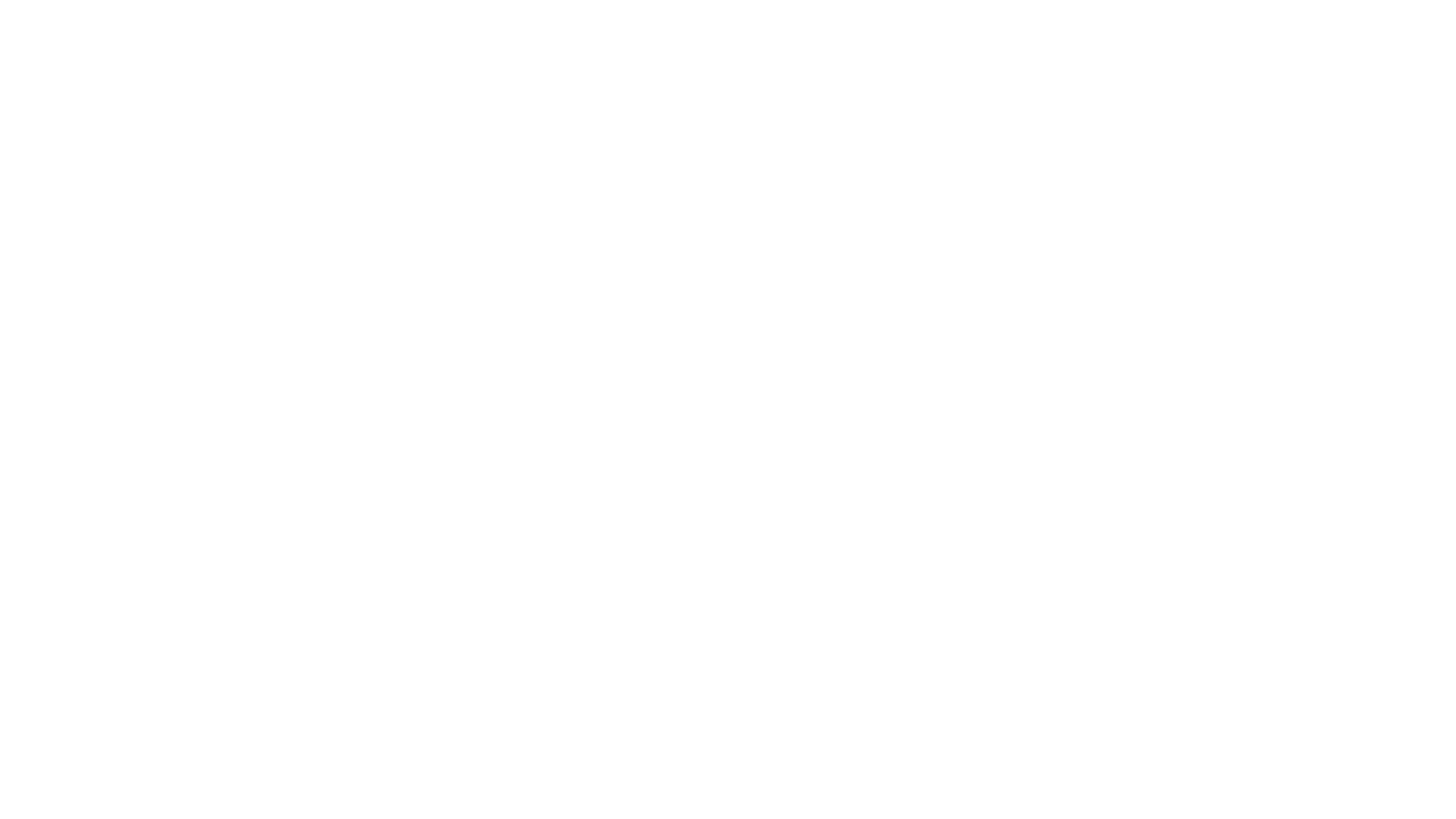 What about suicide thoughts?
What if it sounds like they’re thinking of suicide? Or they say they’re thinking of it? 
Don’t be scared or back off.  It’s ok to talk about it with them.
You are not stimulating them to do anything or “giving them ideas”.  
You’re giving them a chance to talk about, to reach out, to connect with someone about something that’s a little scary.
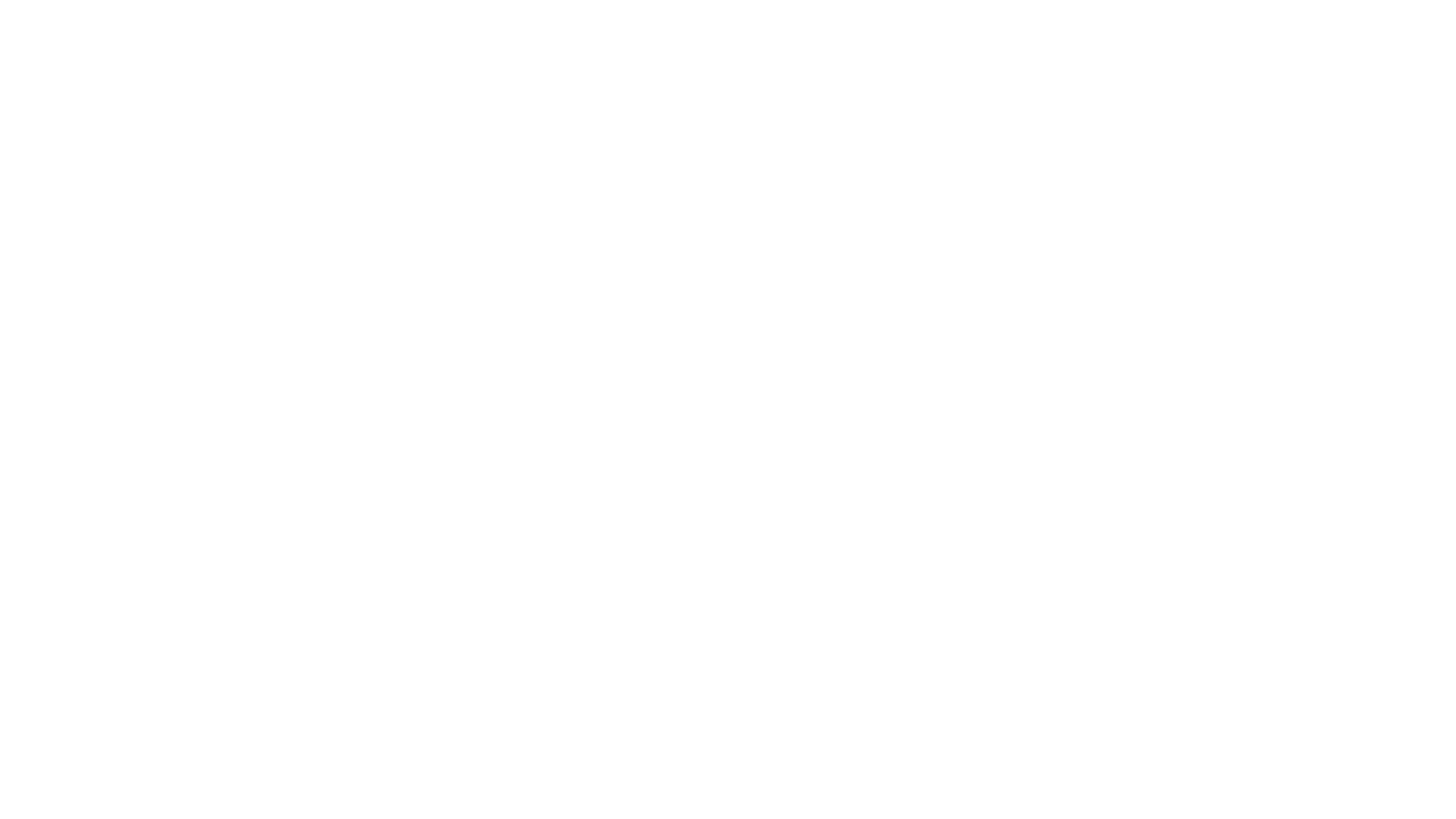 ASK - about suicide thoughts
If they say something that makes you wonder – ASK
If you’re not sure what they mean, ASK.
Q:  ”Are you thinking of killing yourself? 
A:  “Not really, I was just thinking it might be better for everyone if I weren’t around.  I’m just a burden.”
A:  “I’ve been thinking about it.  Seems like there’s no way out of this”
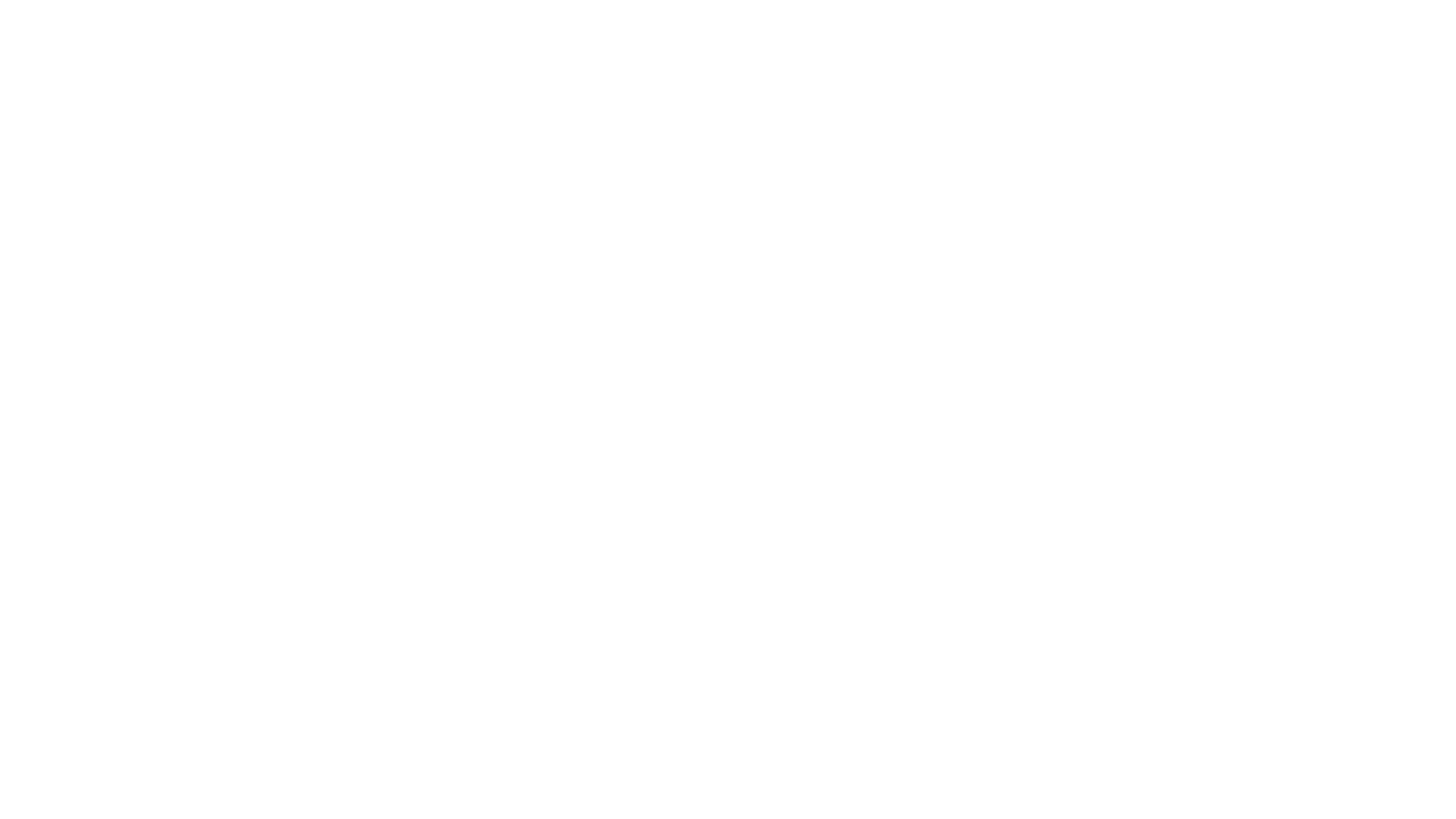 ASK about suicidal thinking & plans
ASK
Do they have a plan?
Do they have access to their method?  
If they plan to shoot themselves, do they have a gun in the house?
If it’ll be pills, do they have them in the house now? 
Do they have an idea when they plan to do it? 
Have they had anything like this before?  These thoughts?  Attempted to kill themselves in the past?
Have they talked about it with anyone else?  (and when)
Their doctor, nurse, therapist, family, friends
What to do next about suicidal thoughts or plans
What to do next about suicidal thoughts or plans
If you wonder if about alcohol or other drugs
If someone seems to be in an unsafe situation
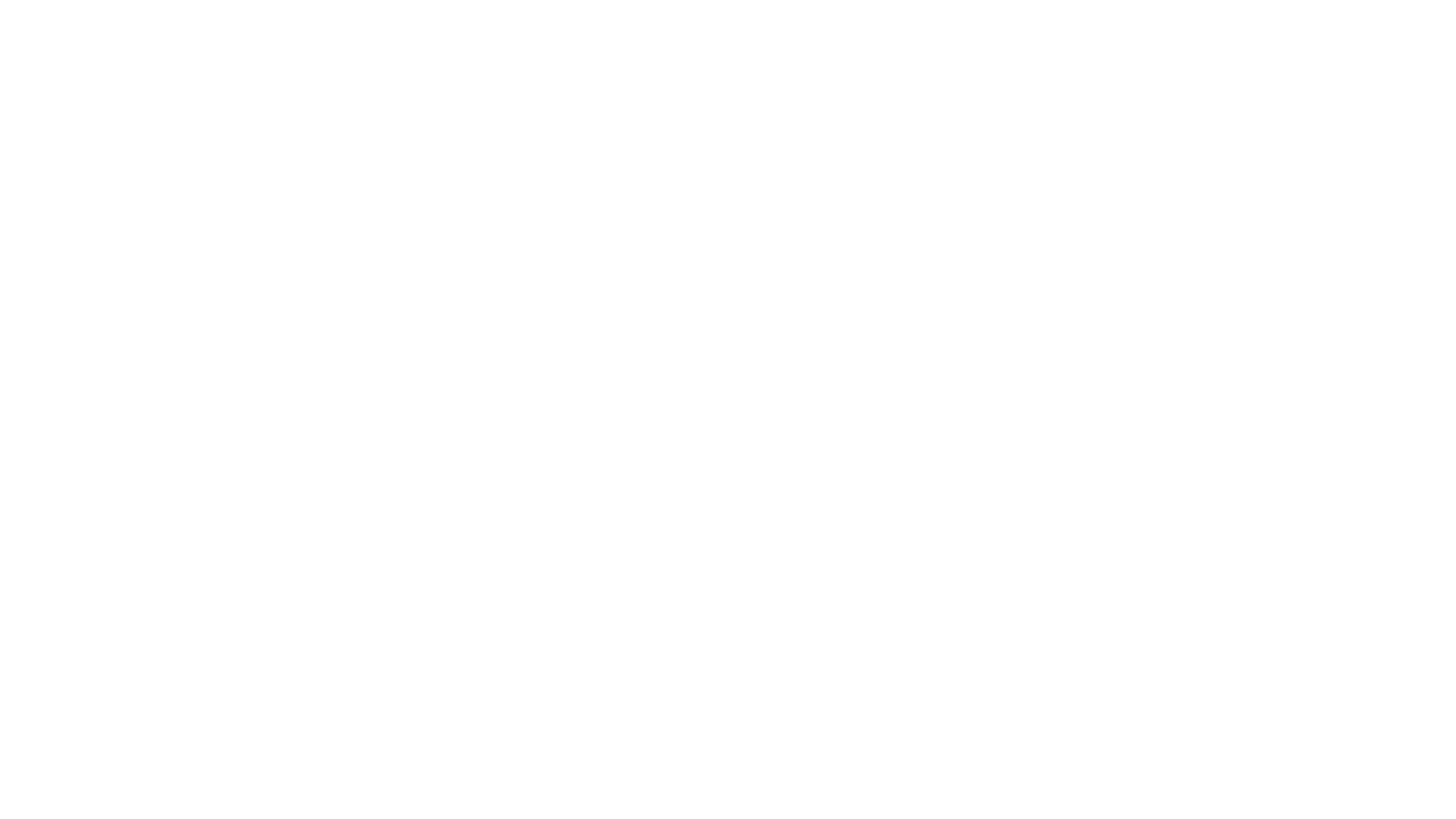 Share your observations first, then your concern

EXAMPLE: 
“I see that you’re pacing a lot and haven’t eaten since yesterday or slept, I’m concerned about what might be going on and I wonder if you’re ok being here alone.“
If you have concerns, share them
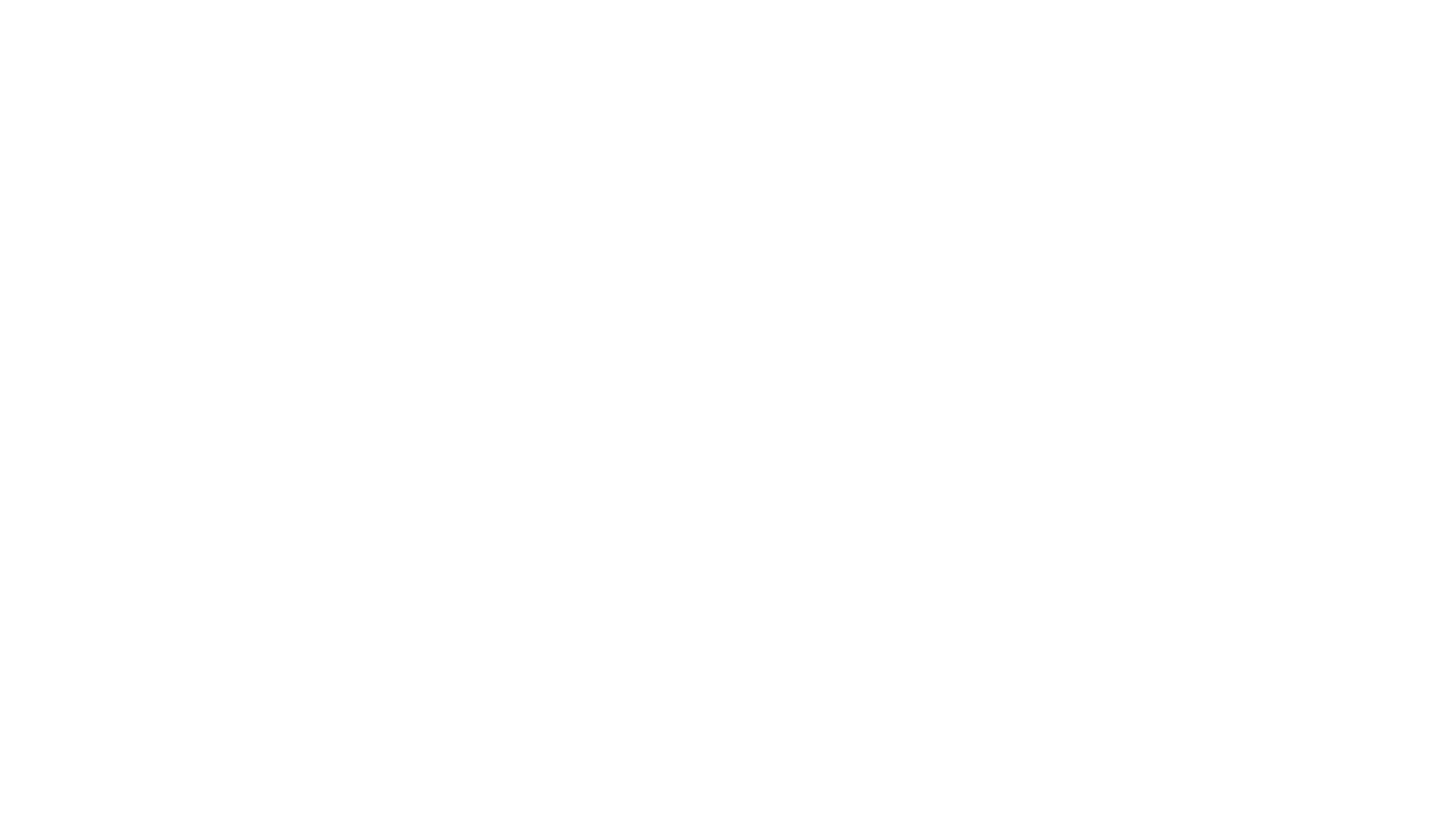 Then what?
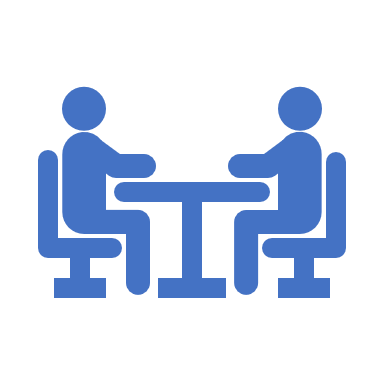 Ask them
What do you think you need to deal with this?   
What would help?
How can I support you?
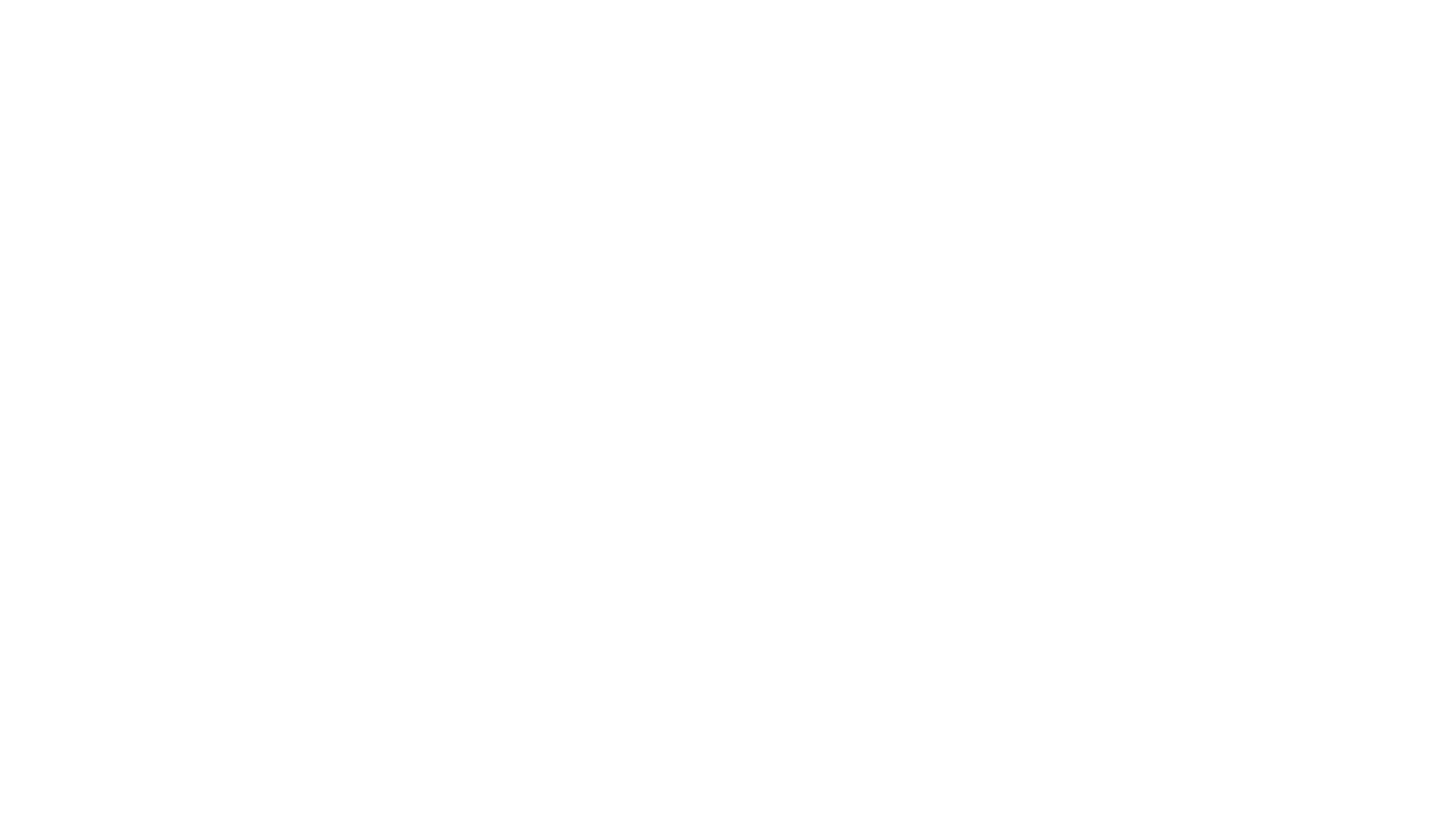 You are the ‘eyes and ears’ on the doorstep!
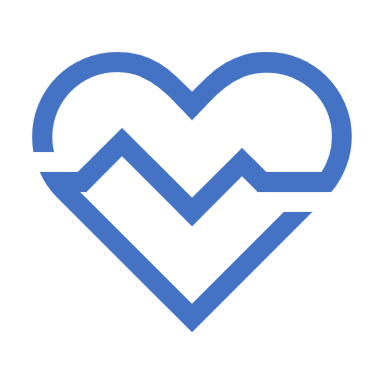 You are someone in their life who cares about them and is willing to listen. 

You are a resource there to  guide them to others who can help.
Resources:  Family & Consumer Resource Guide – NAMI Wisconsin website (namiwisconsin.org) (Guide)  - 1-800-236-2988
Warmline
Solstice House: Madison: (608) 244-5077 
Iris Place: Appleton: (920) 815-3217
Monarch House: (715) 505-5641 *715 area code only
Hopeline: Text NAMI to 741741
NAMI HelpLine: Monday-Friday, 9:00 a.m. to 5:00 p.m. (800) 950-6264
SAMHSA DISASTER DISTRESS HELPLINE
Immediate crisis counseling for people experiencing emotional distress related to any natural disaster, including COVID-19. 
This toll-free, multilingual, confidential crisis support service is available 24/7. 
Stress, anxiety, and other depression-like symptoms are common reactions after a disaster. 
Call 1-800-985-5990 or text TalkWithUs to 66746 to connect with a trained crisis counselor
COVID-19 Resources
Questions to ask during the COVID-19 Pandemic
“Do you have symptoms of COVID-19?”
“Are you talking to a doctor” or
“Deciding to stay home to save the system?”
NAMI Guide on COVID-19 – comprehensive online resource guide
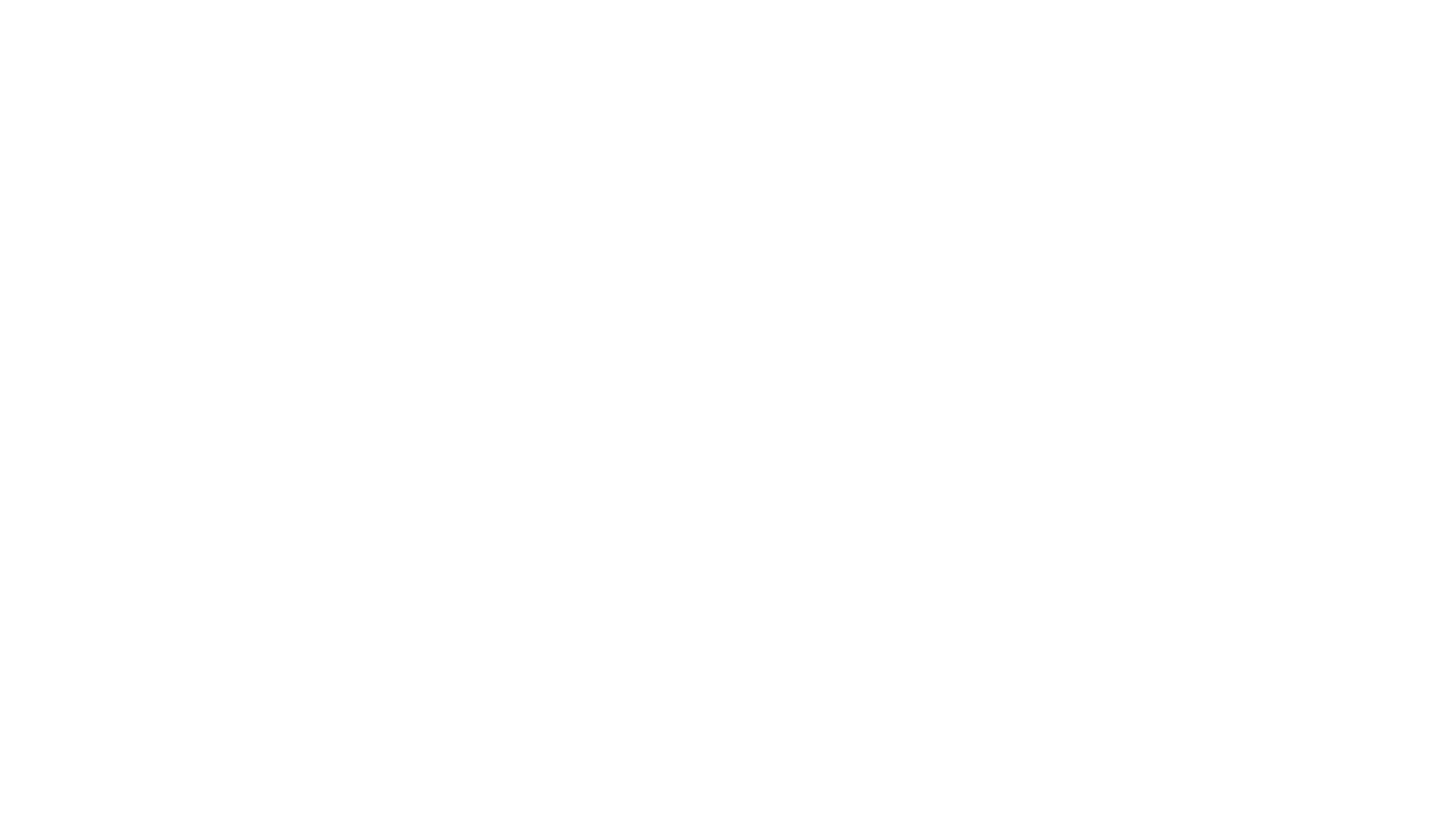 Veteran in crisis — or you’re concerned about one — free, confidential support, available 24/7 • Veterans Crisis Line at 1-800-273-8255 and Press 1 • Send a text message to 838255 • Chat at veteranscrisisline.net/get-help/chatDomestic abuse – Support, help, emergency shelters• National Domestic Violence Hotline – 1-800-799-7233 (SAFE)• Wisconsin-Find the resource by county at https://www.domesticshelters.org/help/wiAdult Protective Services – Call the county hotline (NAMI WI Resource Guide lists Crisis lines by county)Alcohol – Substance Abuse • Wisconsin Alcoholics Anonymous helpline – 1-800-839-1686• Smart Recovery – wirco.org• Drug Abuse Hotline – SAMHSA  -  1-800-662-HELP (4357)
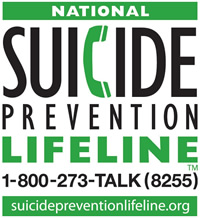 Thank you!
Contact Information:

Kay Jewell, MD
President
NAMI Wisconsin Board of Directors
(715) 254-1864
kayjewellmd@gmail.com
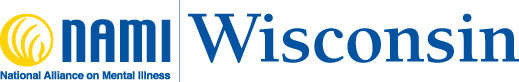